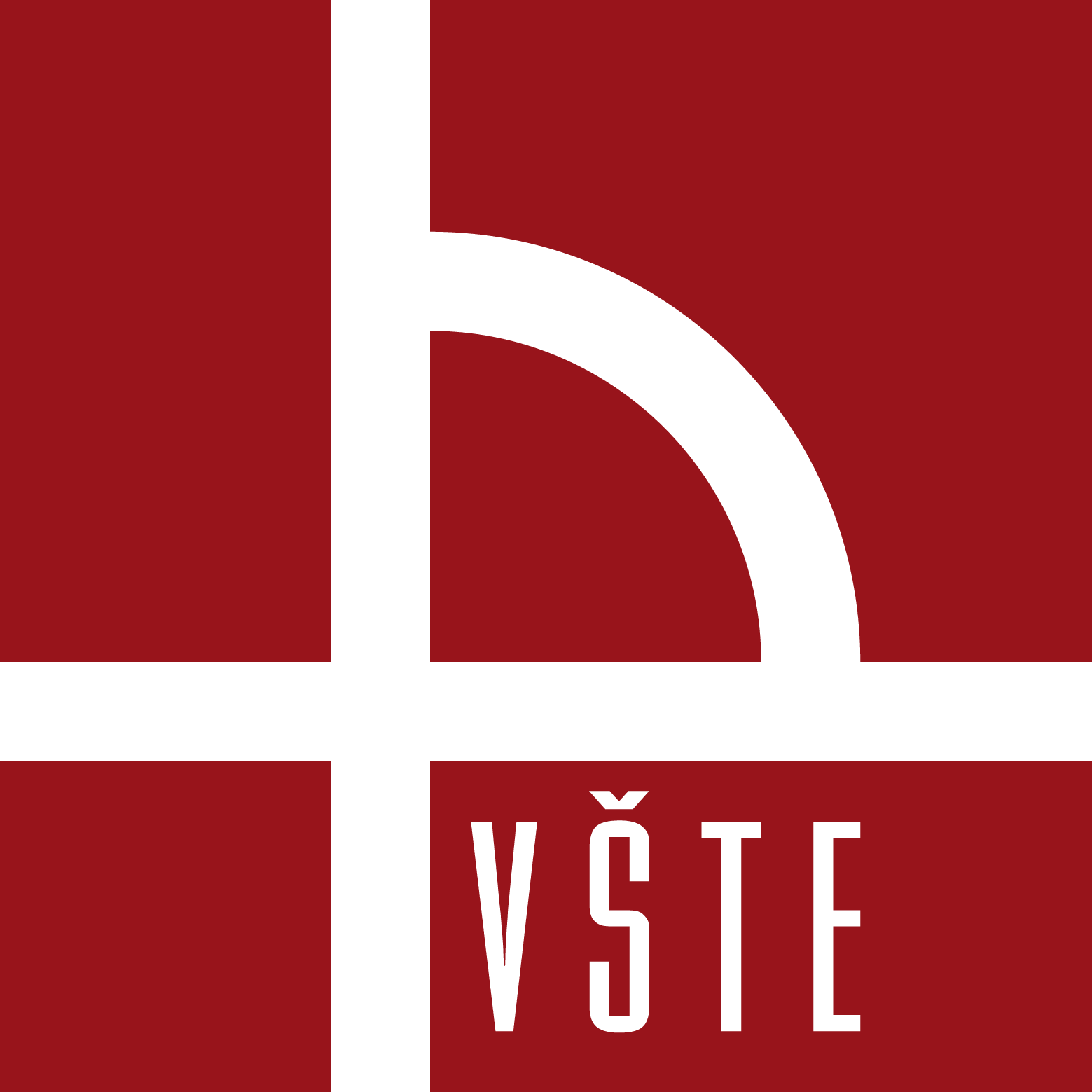 Vysoká škola technická a ekonomická v Českých BudějovicíchÚstav technicko-technologický
Zvýšení bezpečnosti provozu na traťovém úseku Strakonice - Vimperk
Autor bakalářské práce: Šárka Štěrbová, MBA
Vedoucí bakalářské práce: Ing. Vladimír Ľupták, PhD.
Oponent bakalářské práce: Ing. Lumír Pečený, PhD.
České Budějovice, září 2023
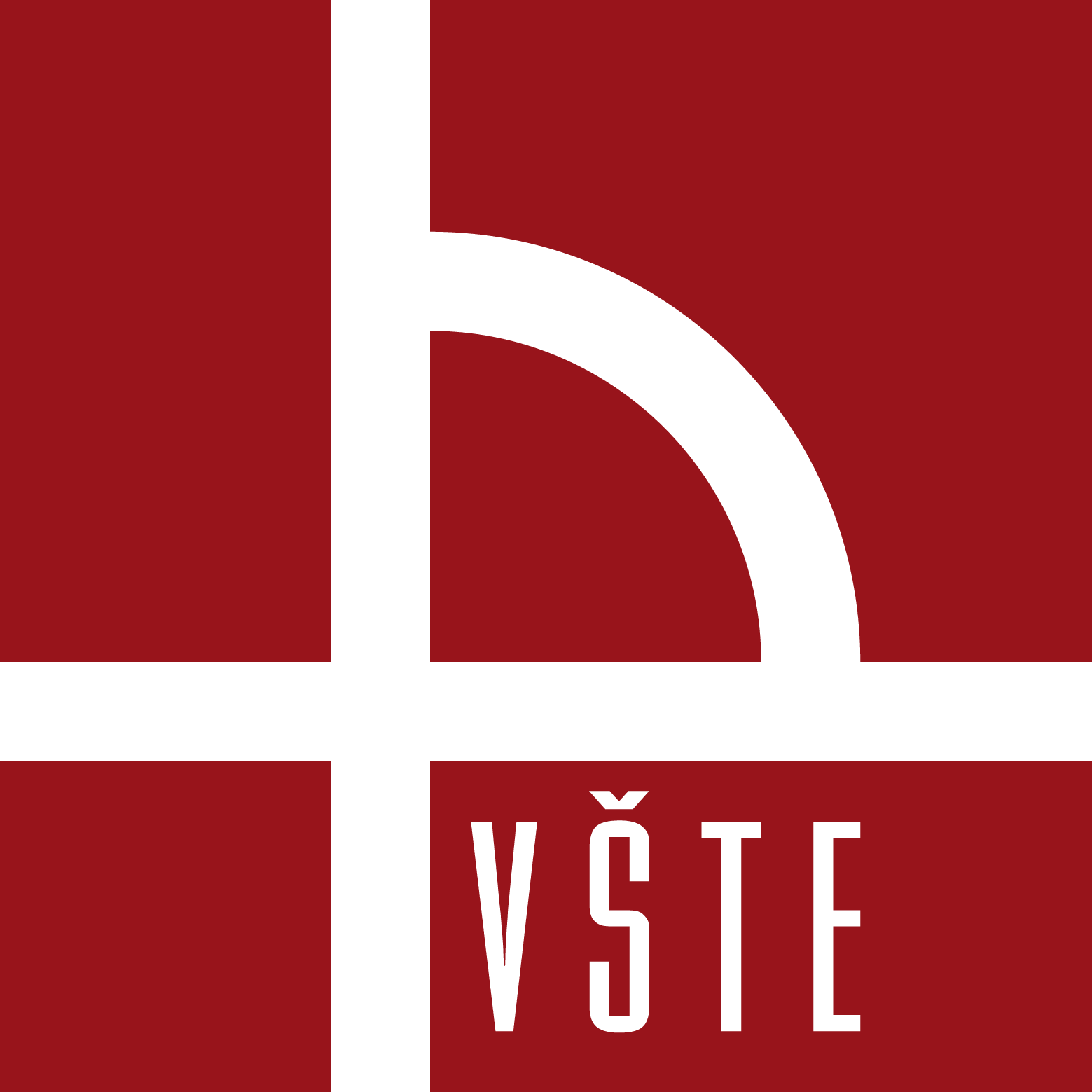 Motivace a důvody k řešení daného problému
Využití vlastních znalostí z profesní praxe - výpravčí přilehlé stanice Strakonice
Znalost traťového úseku Strakonice – Vimperk, problematika řízení provozu se zjednodušeným řízením drážní dopravy D3
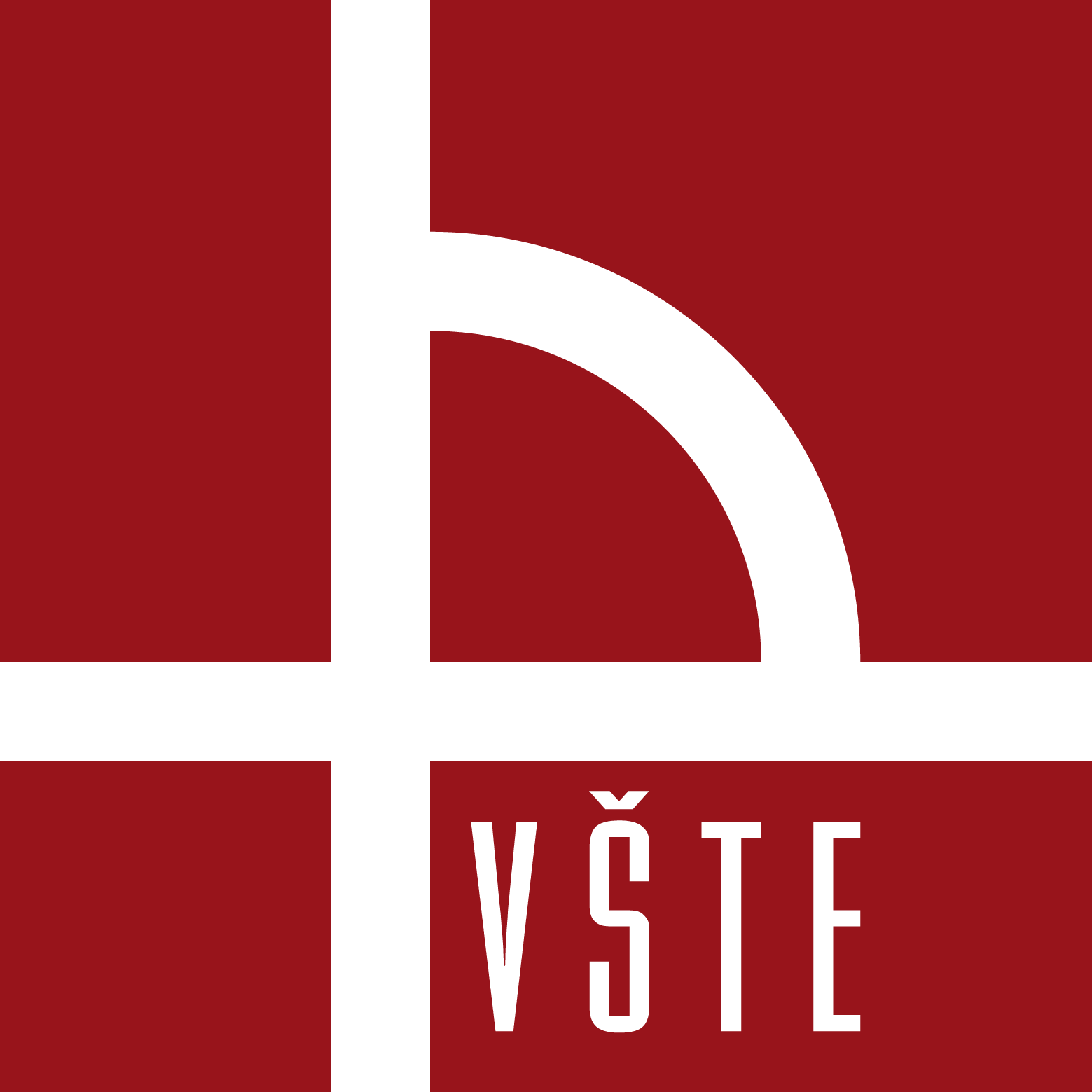 Cíl práce
Cílem bakalářské práce je analýza současného stavu traťového úseku Strakonice – Vimperk se zjednodušeným řízením drážní dopravy a následná perspektiva zvýšení bezpečnosti na uvažovaném úseku.
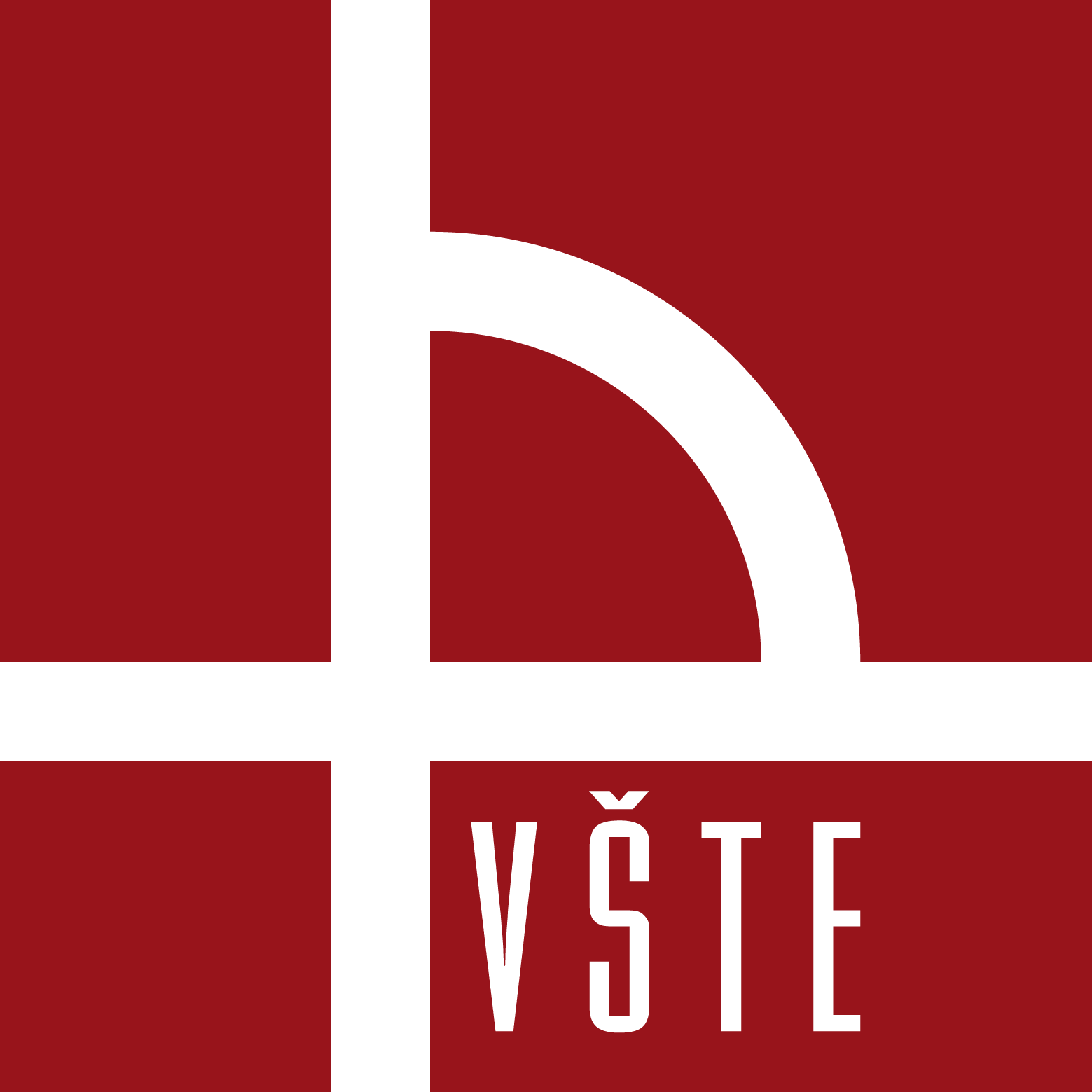 Analýza současného stavu
Trať Strakonice – Vimperk je řízena a organizována podle předpisu SŽ D3 – Předpis pro zjednodušené řízení drážní dopravy
Trať je rozdělena do pěti prostorových oddílů
Nízký stupeň zabezpečení jízd vlaků, trať je bez TZZ
Nízké zabezpečení PZZ, převažují PZZ s výstražnými kříži 
Z pohledu bezpečnosti cestujících jsou nevyhovující nástupiště
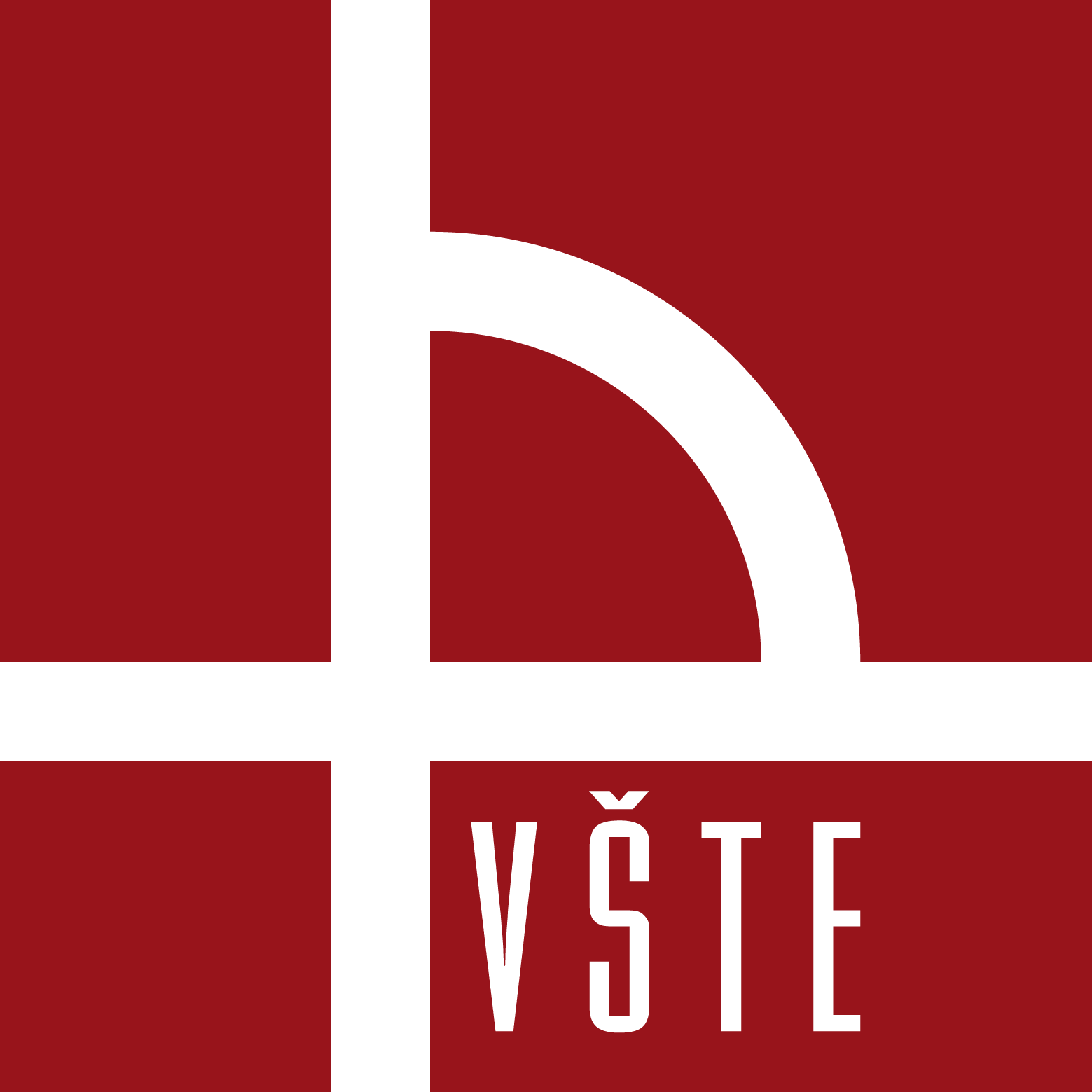 Stanovený cíl pro zvýšení bezpečnosti
Organizace a řízení dopravy podle předpisu SŽ D3 je  nahrazeno předpisem SŽ D1 ČÁST PRVNÍ
Změna zabezpečovacího zařízení na DOZ
Zvýšení bezpečnosti na železničních přejezdech
Stavební úpravy nástupišť, které odpovídají vyhlášce 398/2009 Sb.
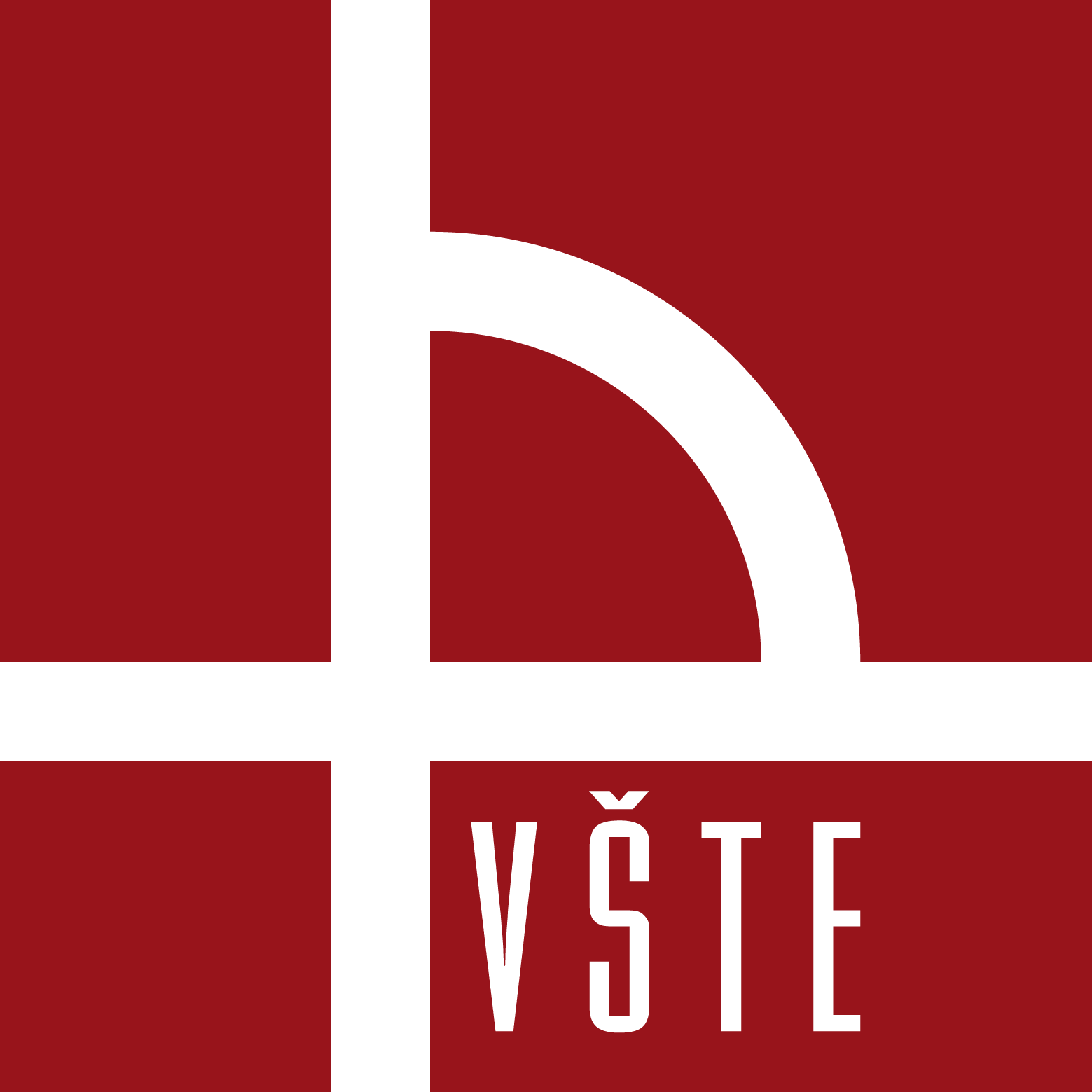 Návrhy opatření
Instalace SZZ i TZZ 3. kategorie podle TNŽ 34 2620 ovládané dálkově z JOP
Postupné pokrytí trati signálem GSM-R pro hlasové služby
Použití samostatného vjezdového a odjezdového návěstidla pro každou kolej
Kontrola volnosti v dopravnách a mezistaničních úsecích
Změna zabezpečení u vybraných PZZ na PZZ světelná se závorami
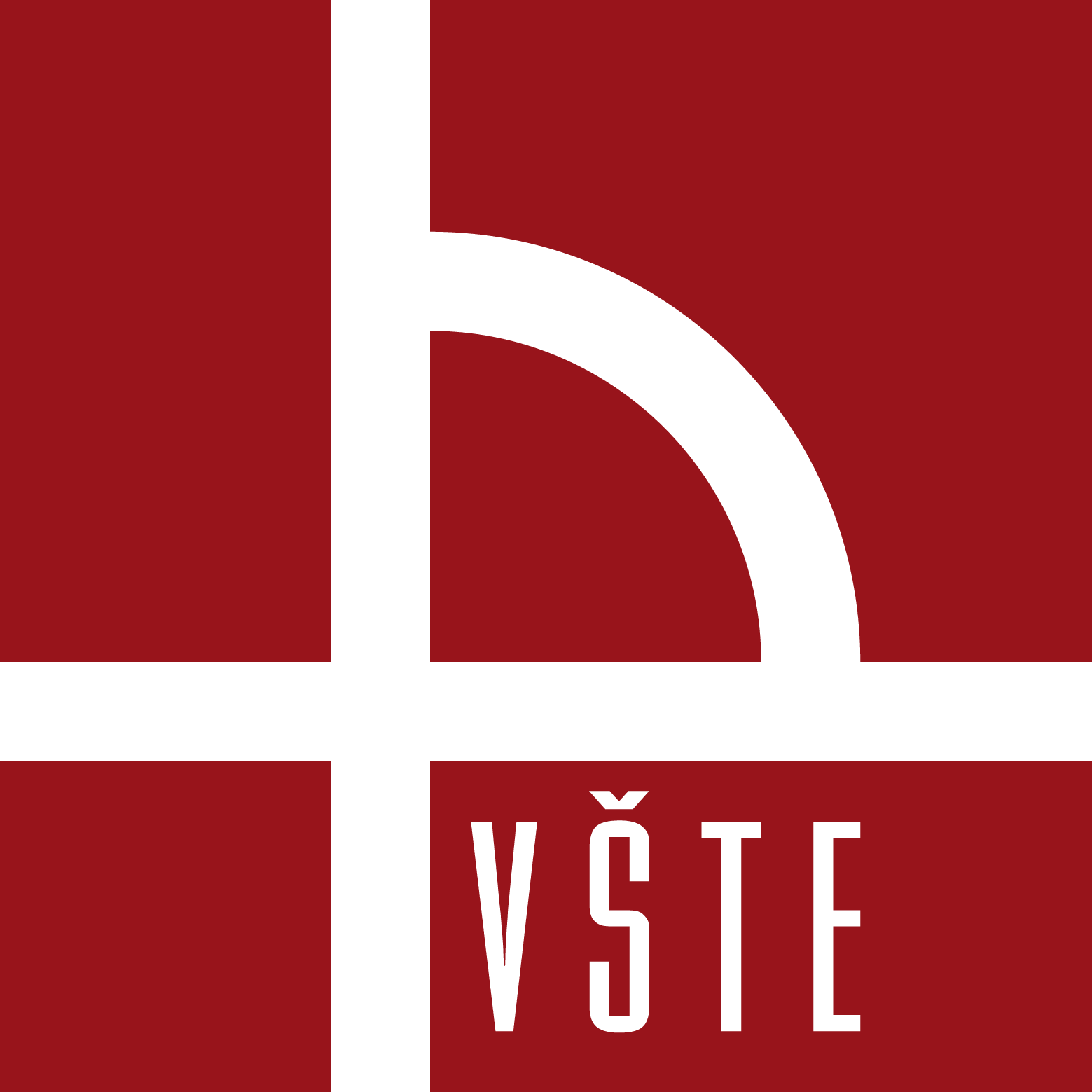 Doplňující otázky
Otázky od vedoucího bakalářské práce: Ing. Vladimír Ľupták, PhD. 
Uvažuje správa železnic s modernizací zkoumaného traťového úseku? Pokud ano, bude některý z vašich návrhů realizován?
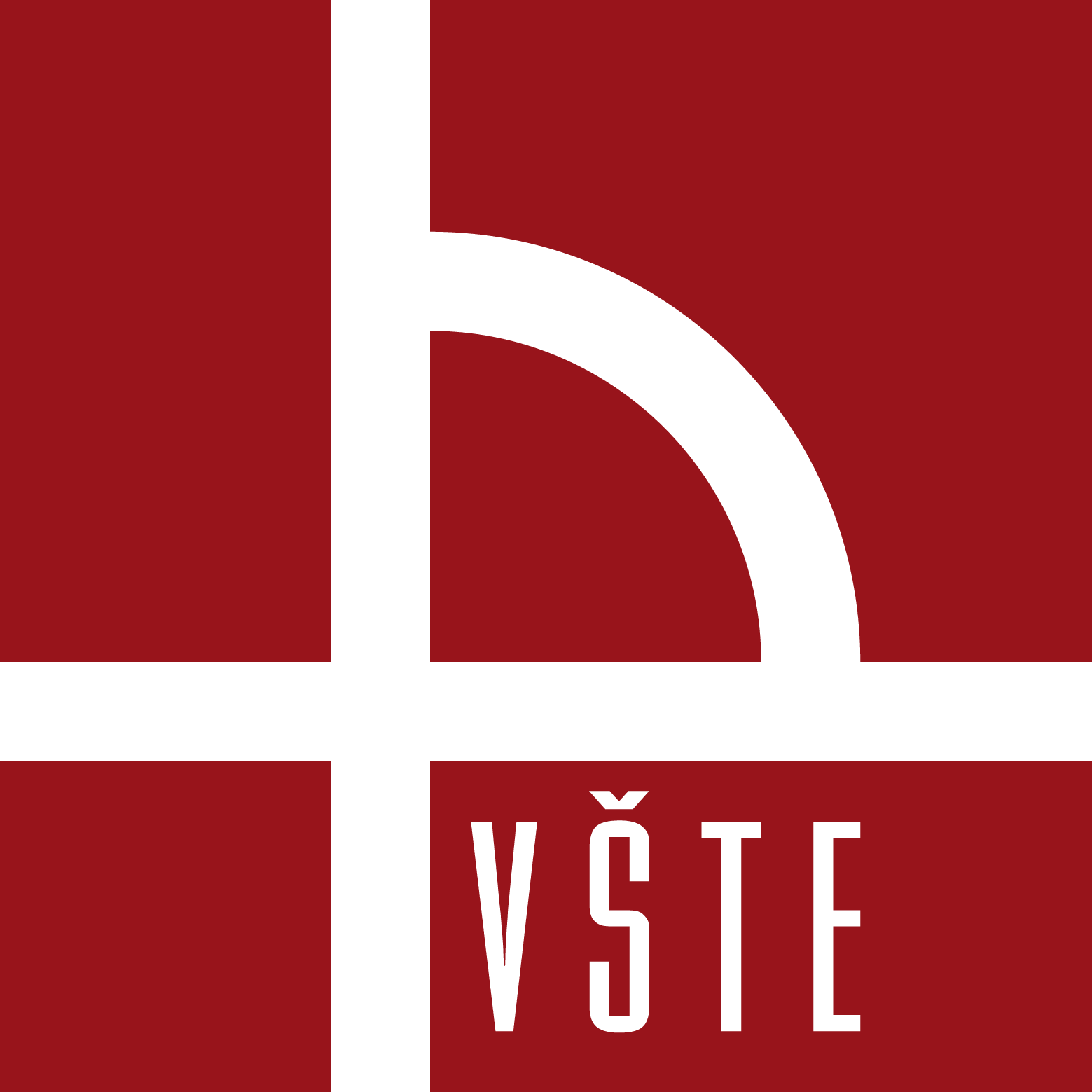 Doplňující otázky
Otázky od oponenta bakalářské práce: Ing. Lumír Pečený, PhD.
Konzultovala jste se SŽDC – Správou železnic, jestli v blízké budoucnosti je zamýšlená modernizace úseku Strakonice – Vimperk?
Víte odhadnout jaké by byly investiční náklady na zvýšení bezpečnosti provozu na tomto úseku?
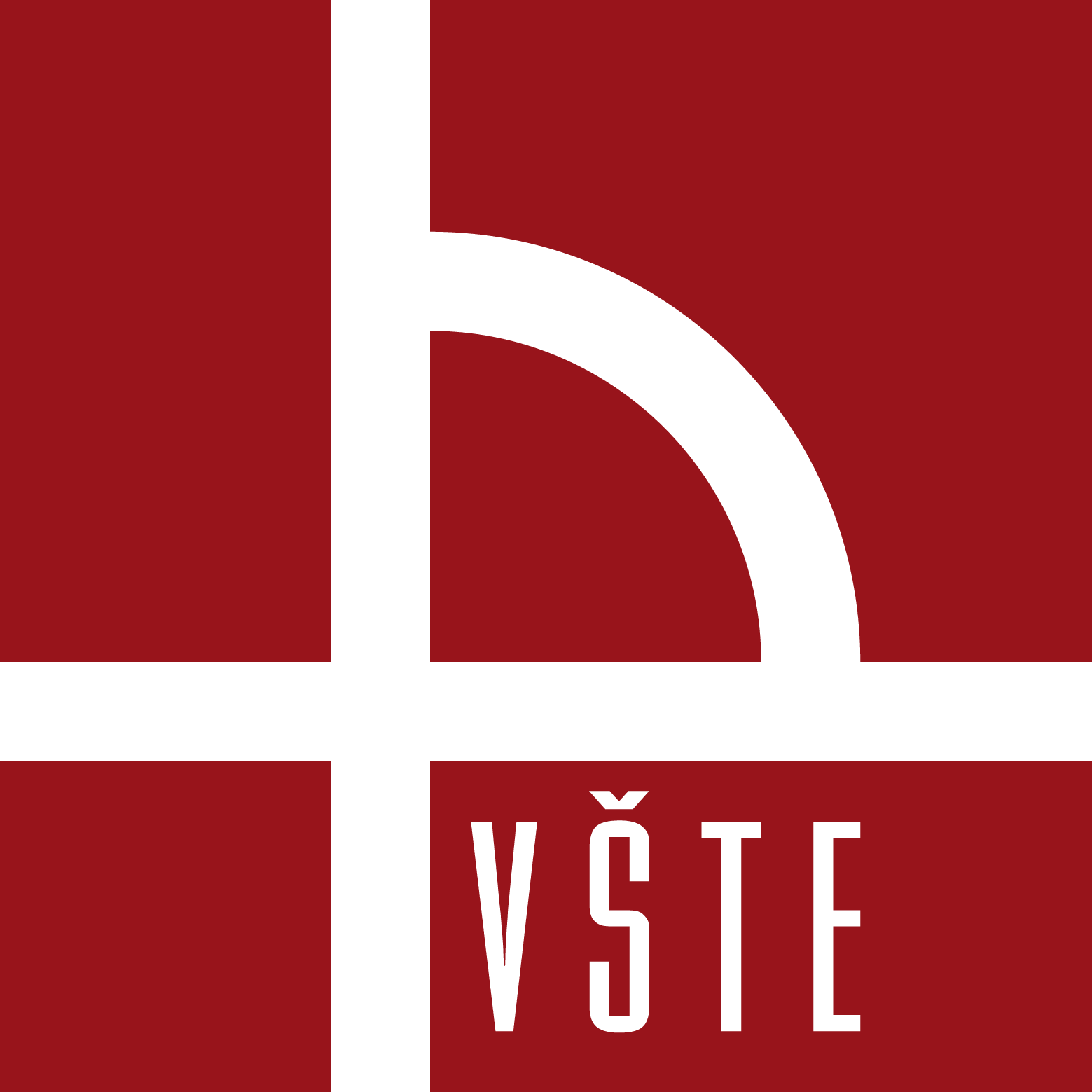 Závěr
Zjednodušené řízení drážní dopravy dle předpisu SZ D3 bylo změno na řízení a organizování drážní dopravy dle předpisu SŽ D1 ČÁST PRVNÍ
Trať je zabezpečena pomocí ZZ 3. kategorie JOP s GTN
PZZ bylo doplněno o mechanické výstrahy 
Rekonstrukce peronizace podle vyhlášky č. 398/2009
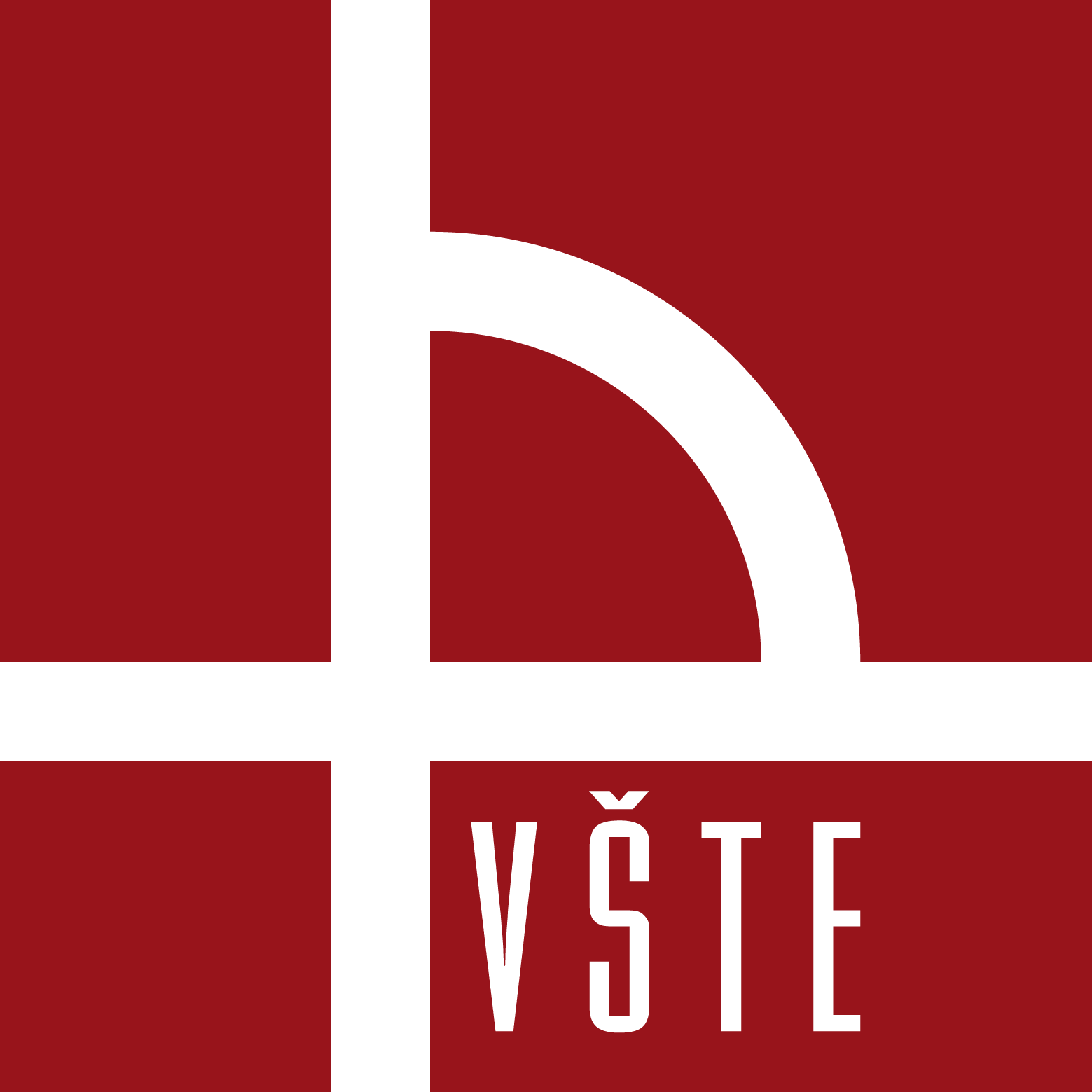 Děkuji za pozornost